МБДОУ «Детский сад №365 г. Челябинска»
Партнерское
взаимодействие ДОУ и семьи
в развитии музыкально-эстетического
воспитания ребенка
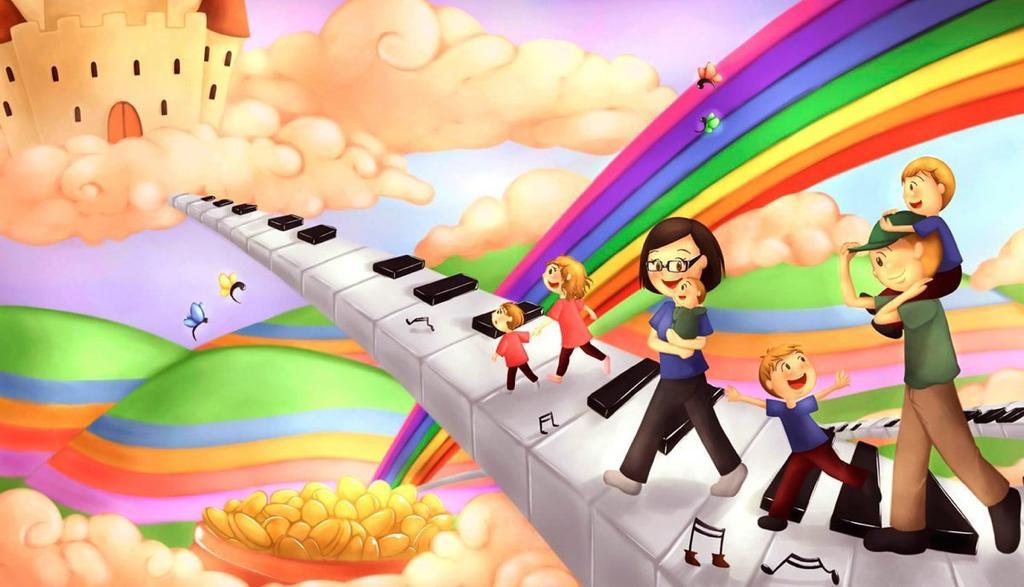 Подготовила музыкальный руководитель
Шулаева Светлана Геннадьевна
«Влияние музыки на детей благодатно, и чем раньше они начнут его испытывать на себе, тем лучше для них»  								В. Г. Белинский
«Могучая духовная сила воспитания заложена в том, что дети учатся смотреть на мир глазами родителей. Только в совместной деятельности родители лучше узнают своих детей, становятся ближе. 
					В. В. Сухомлинский
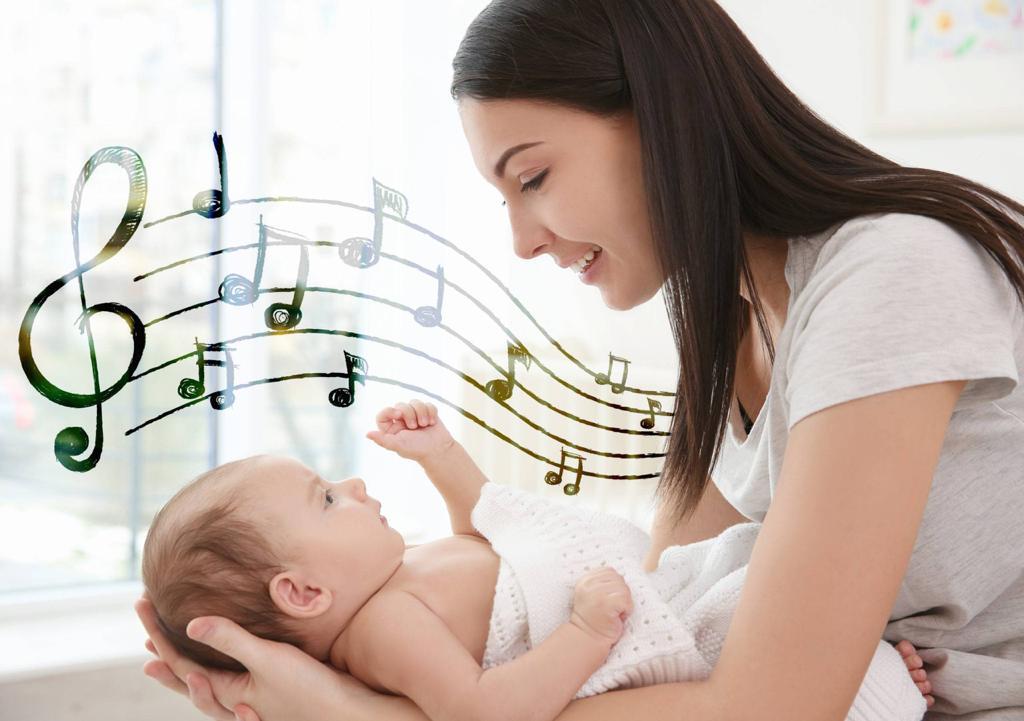 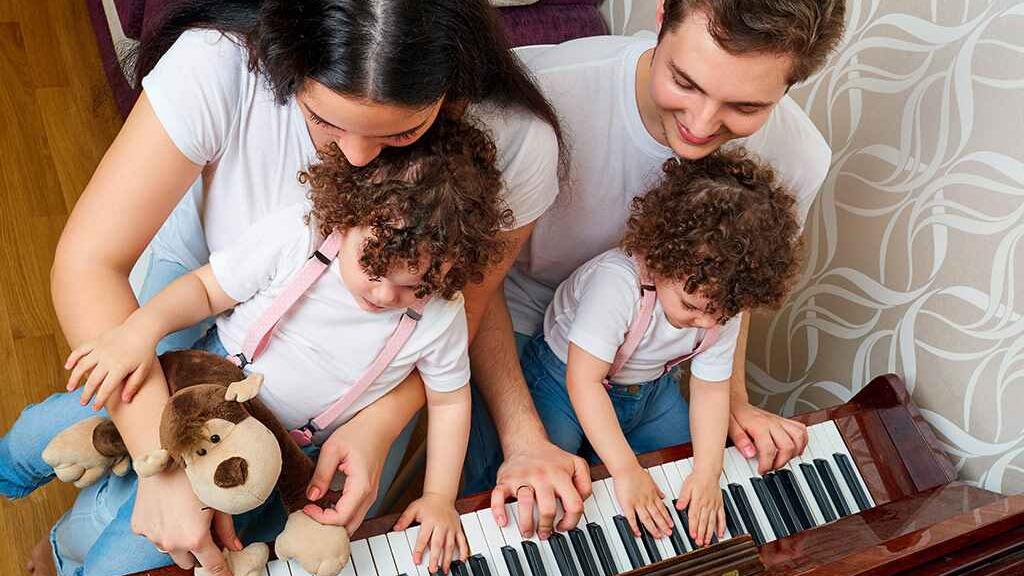 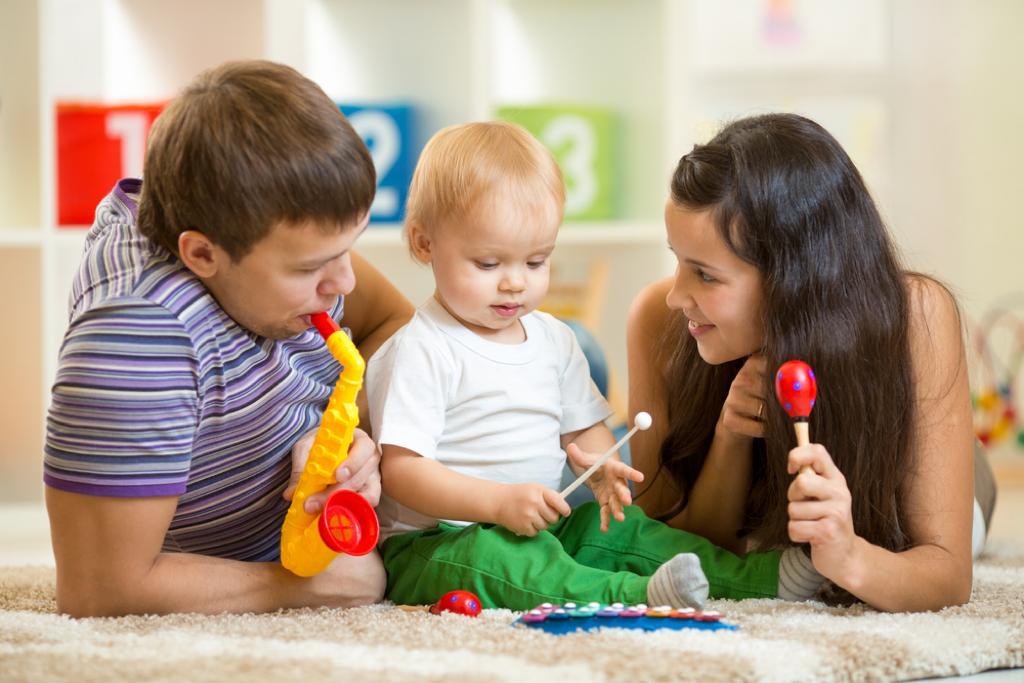 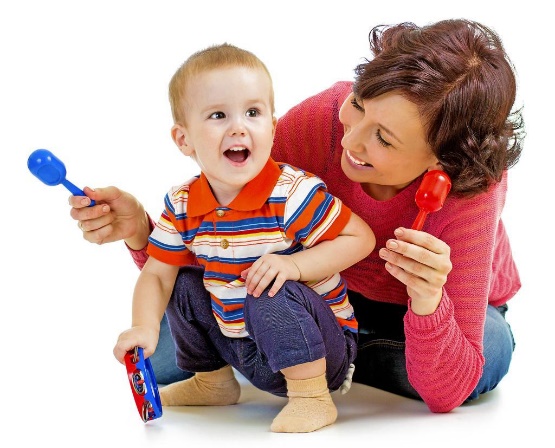 Взаимодействие  музыкального руководителя с родителями:
3 направления :
Информационно- аналитическое
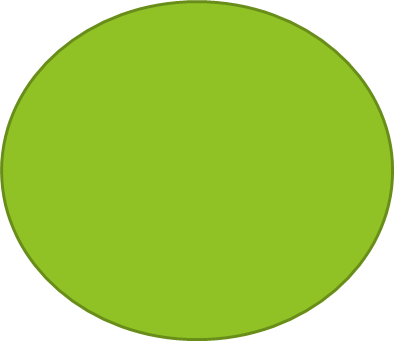 Музыкально- досуговое
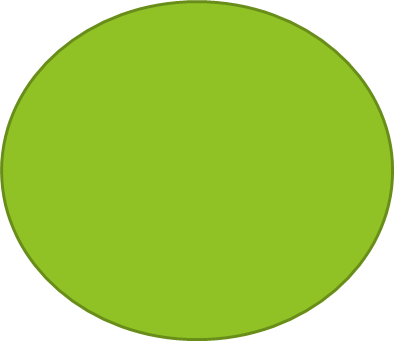 Информационно- познавательное
Информационно-аналитическое направление
Традиционные формы:
Тестирование
Анкетирование
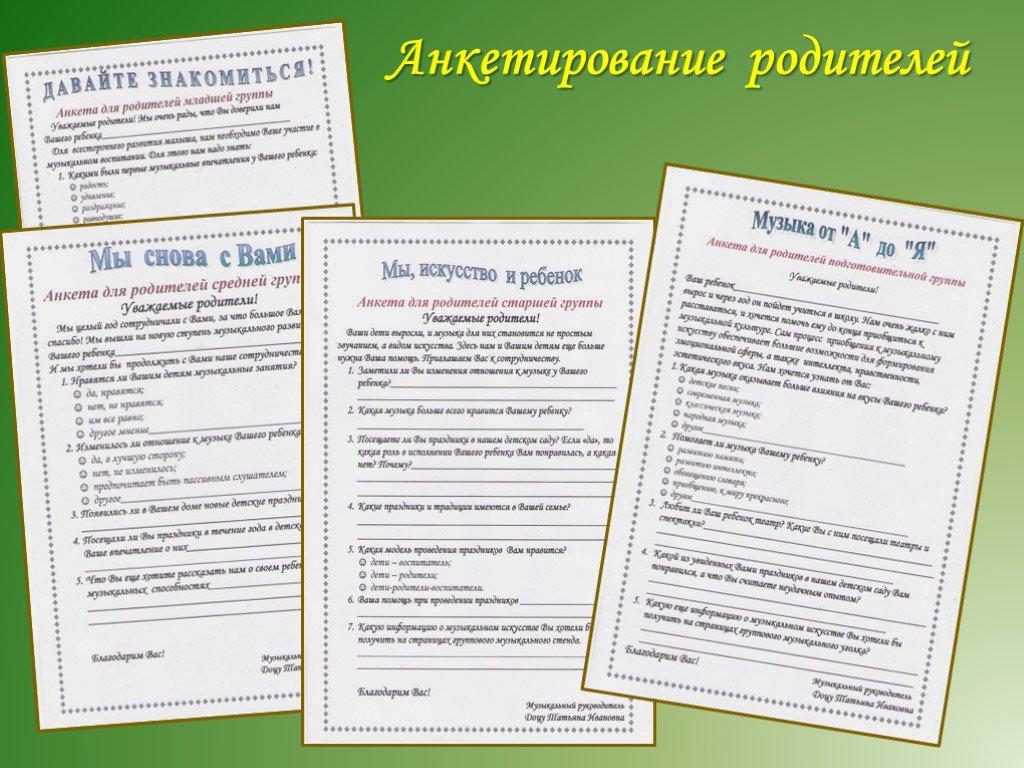 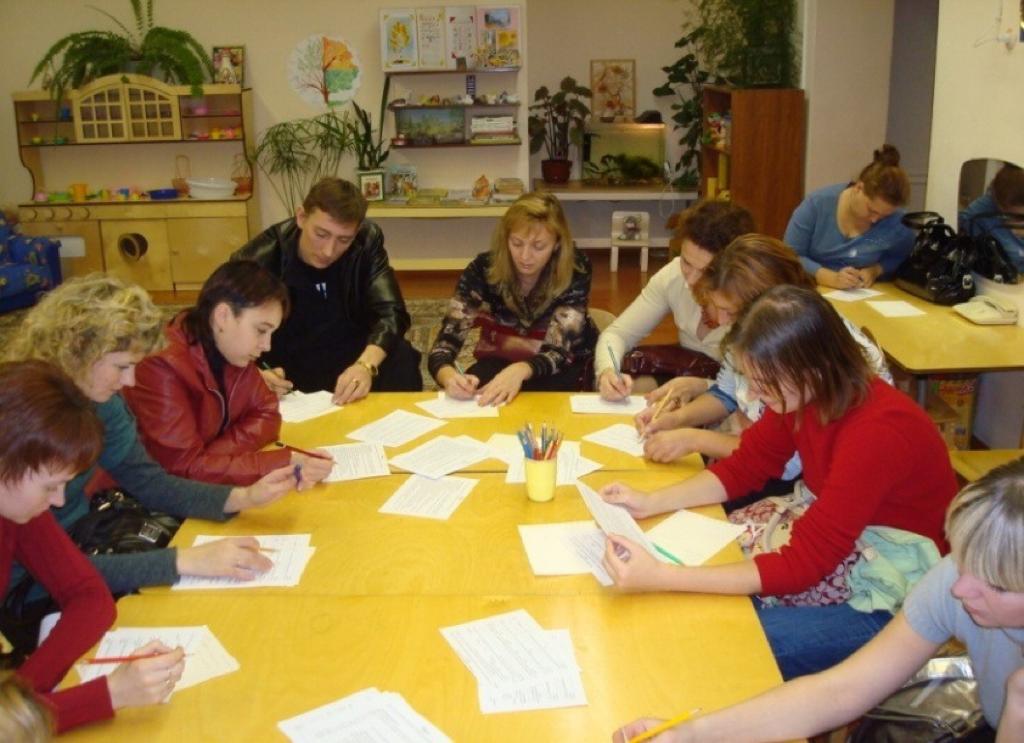 Информационно-познавательное направление
Традиционные формы:
Родительские собрания
Индивидуальные беседы
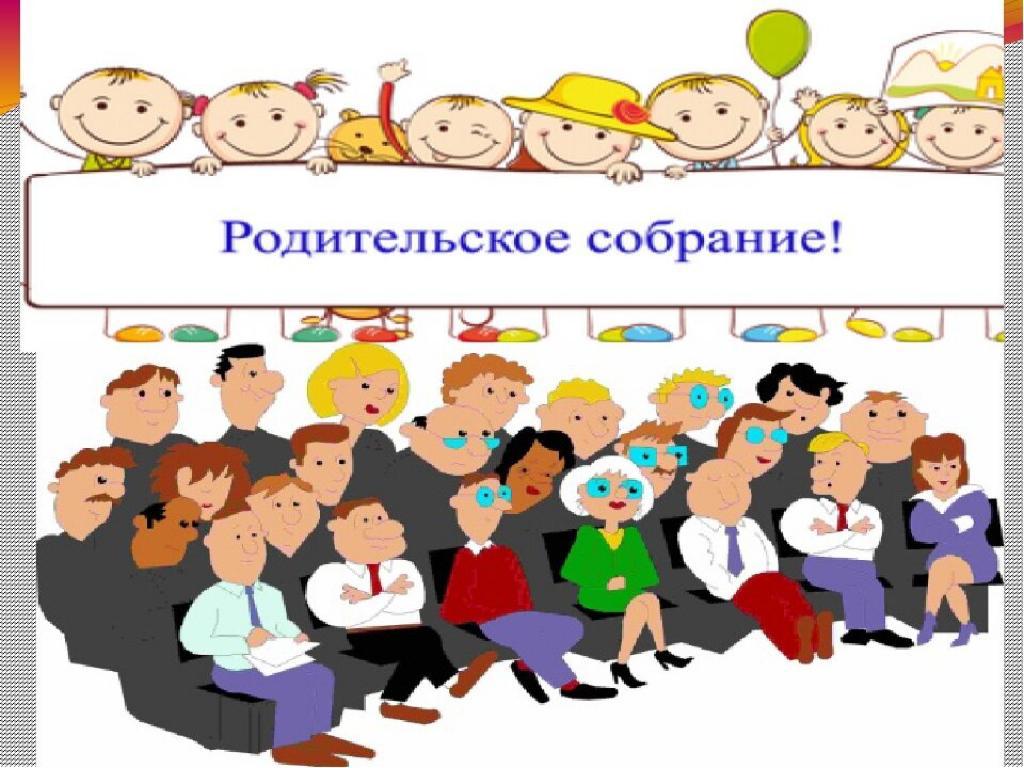 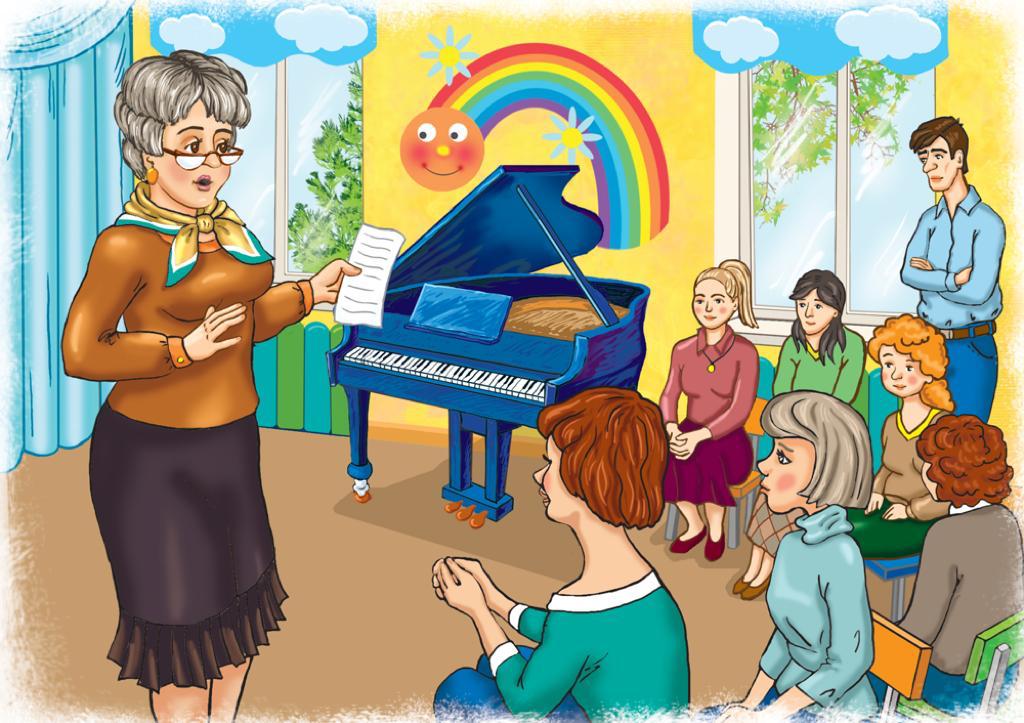 Консультирование
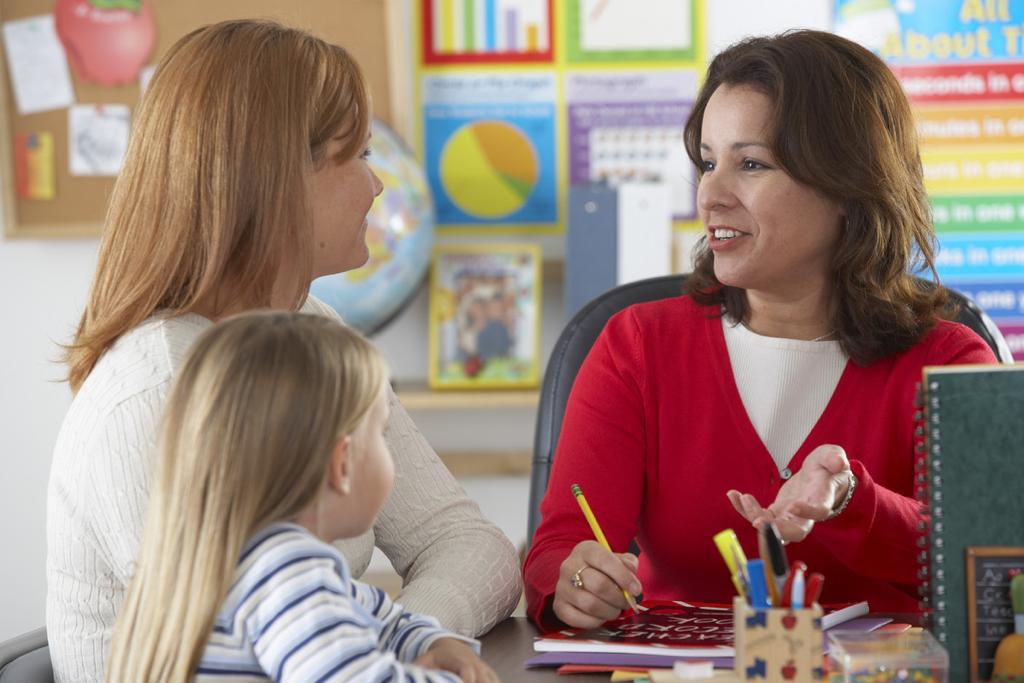 Инновационные формы:
Сайт ДОУ
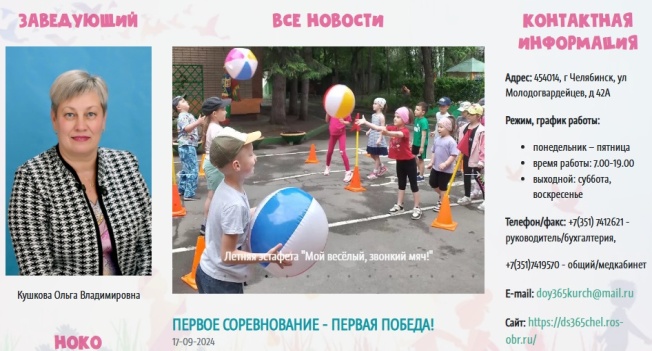 Семинары-практикумы
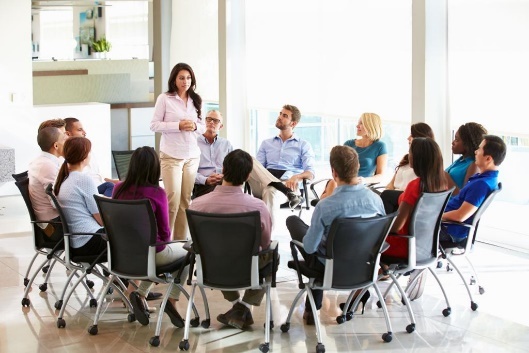 Сайт муз.руководителя
Проектная деятельность
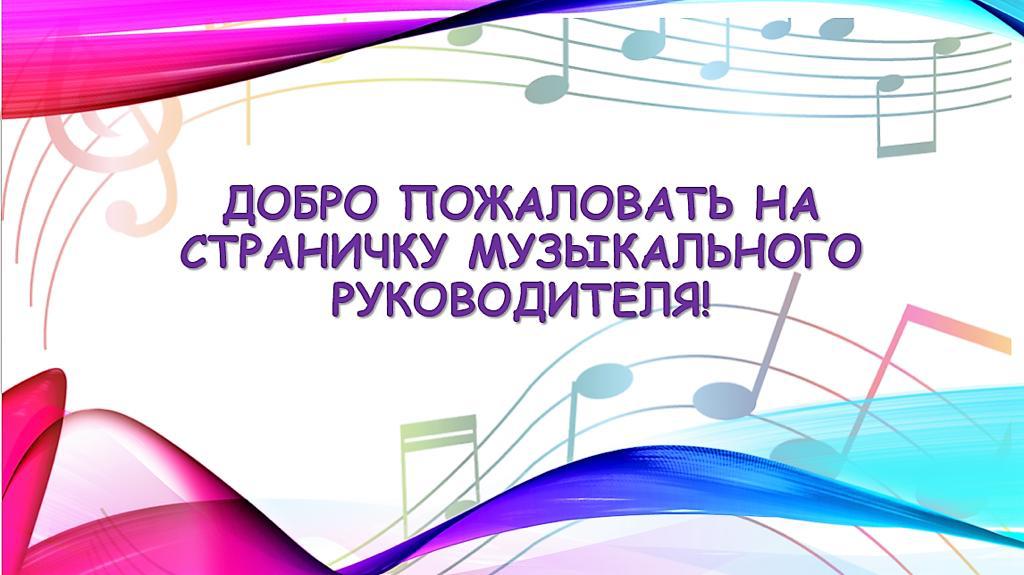 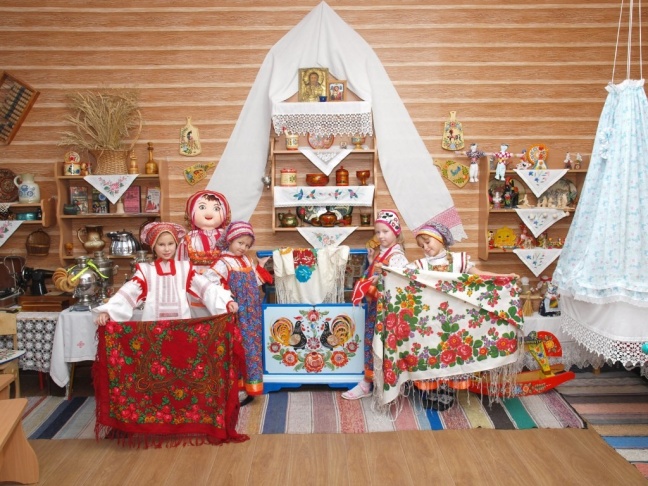 Современные формы:
Муз.уголки
 в группах
Презентации
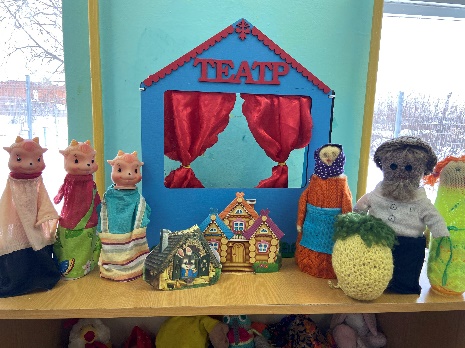 Буклеты
Плакаты
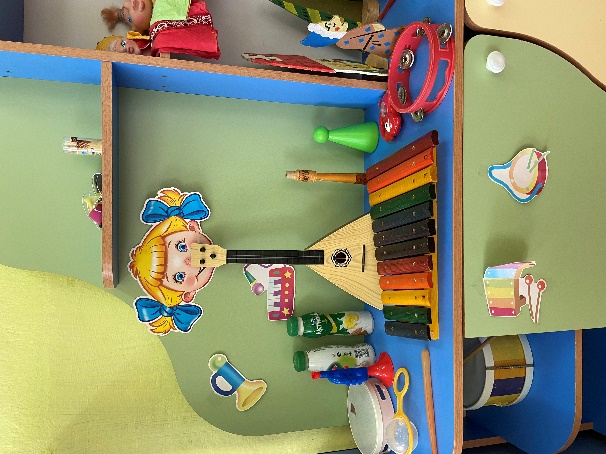 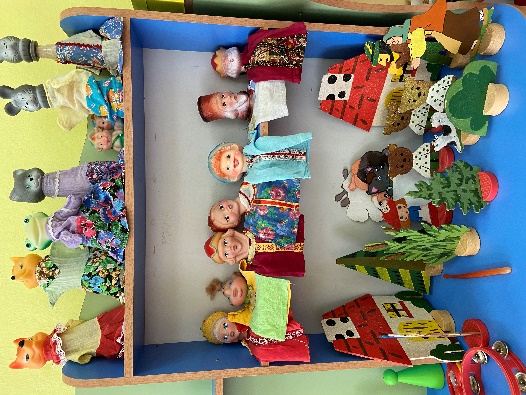 Папки-передвижки
Музыкально- досуговое направление
Совместные праздники и развлечения
Музыкальные гостиные
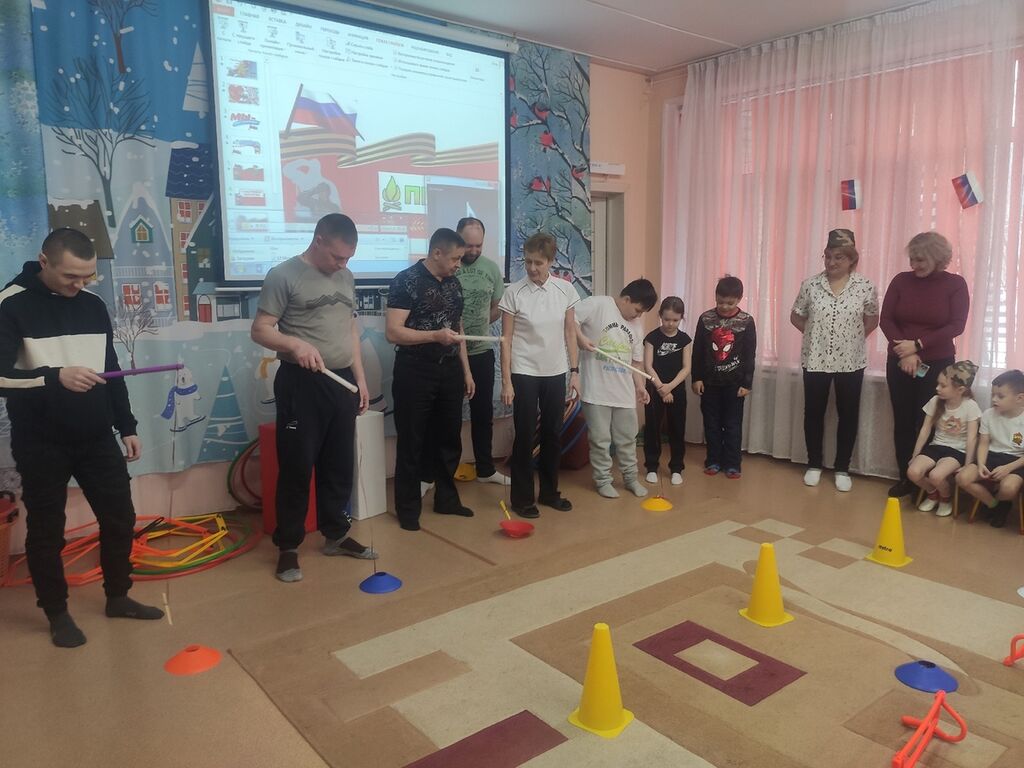 Игры
Открытые музыкальные занятия
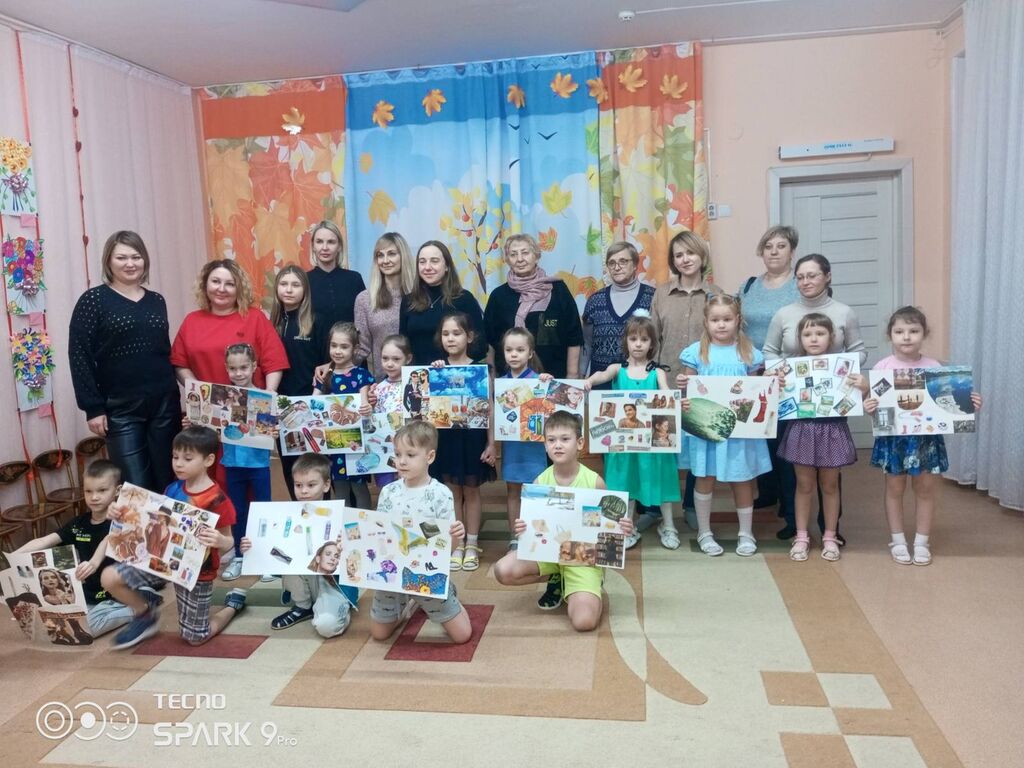 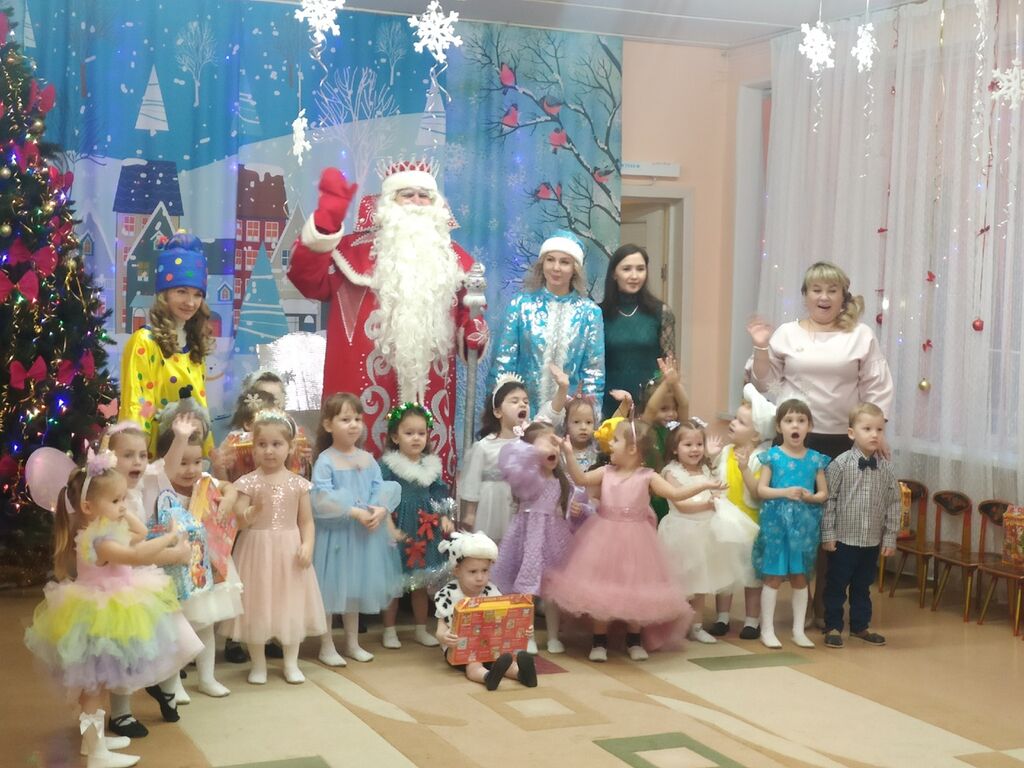 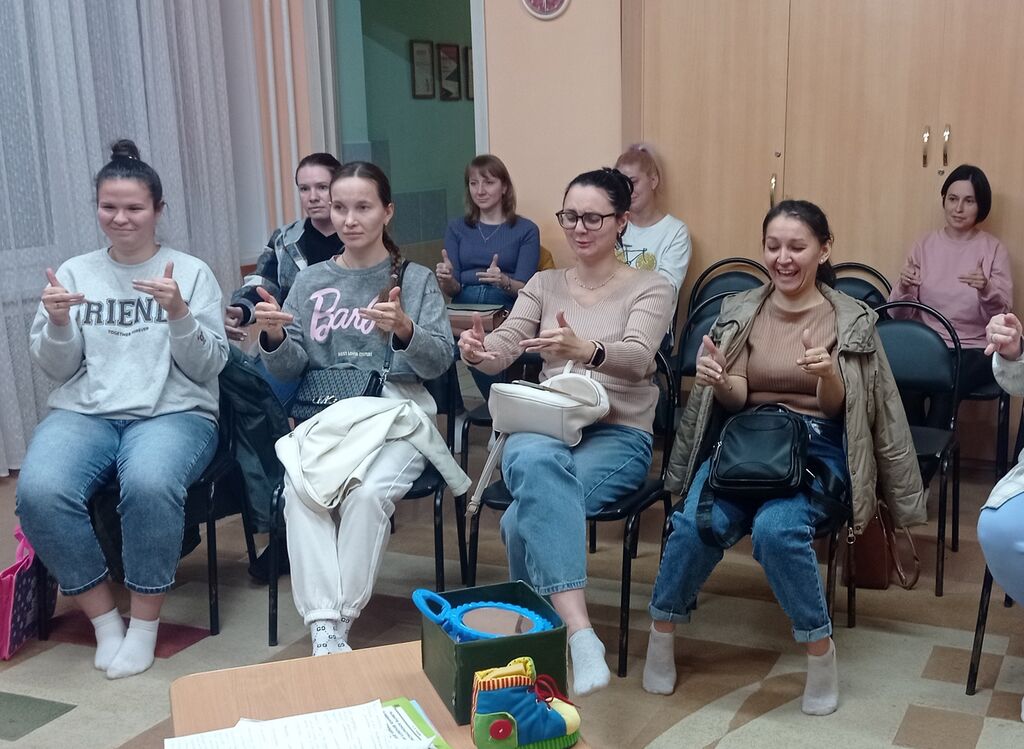 «Дети- это счастье , созданное нашим трудом. Занятия, встречи  с детьми, конечно, требуют много душевных сил, времени и труда. Но , ведь и мы счастливы тогда, когда счастливы наши дети, когда их глаза наполнены радостью»
													В.А.Сухомлинский
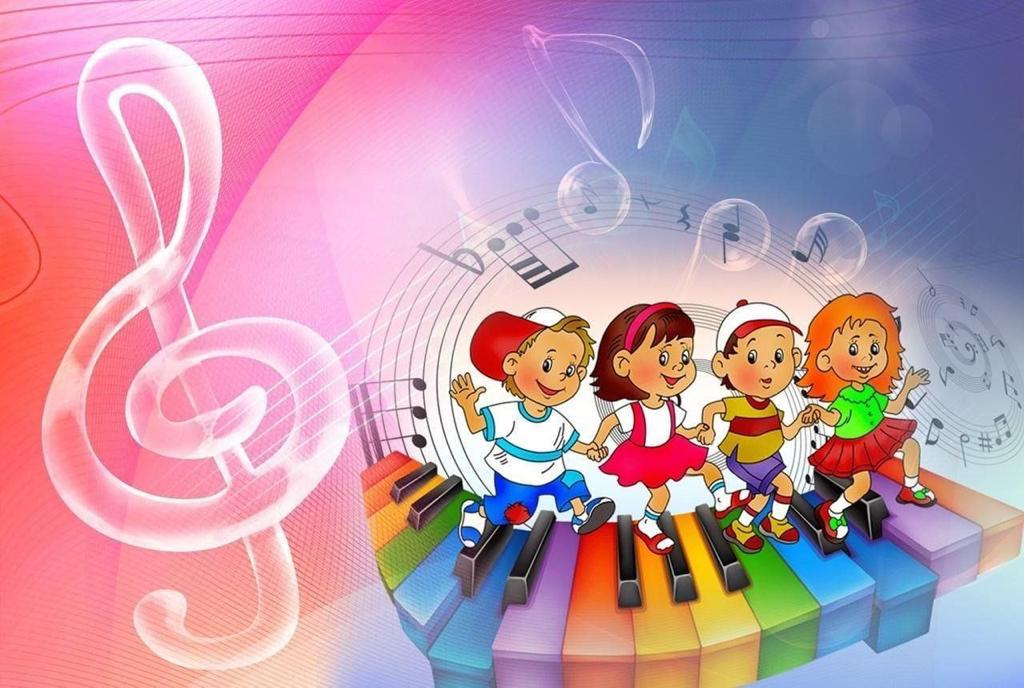 Мир без искусства нам всегда будет тесен,
Вы все убедились, друзья.
А музыка- главное чудо на свете,
И с детством – наша путеводная звезда!
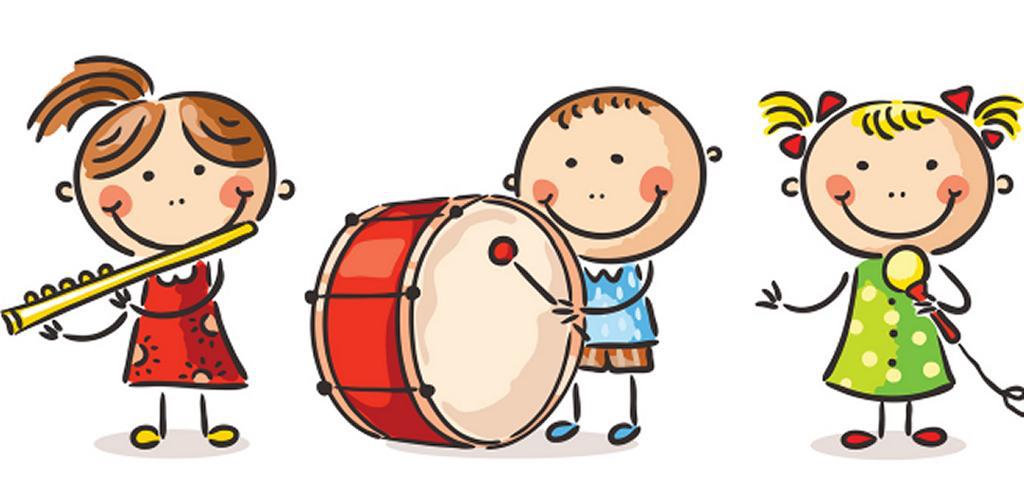